September, 2017
SU Sounding Measurement Exchange and Feedback
Date: 2017-09-01
Authors:
Slide 1
Christian Berger (Marvell)
September, 2017
VHT Sounding Protocol
Initiator
SIFS
SIFS
Responder
Protocol is completely unscheduled
When medium is idle, initiator can send NDP-A followed by NDP
If available, responder replies with NDP within SIFS
Followed by LMR within SIFS, which contains
Time stamps t2/t3 of this exchange, or
Time stamps t2/t3 of a previous exchange, or
No time stamps, if none are ready
NDP-A
NDP
Initiator
SIFS
SIFS
LMR
NDP
Responder
SIFS
Slide 2
Christian Berger (Marvell)
September, 2017
Processing Time
Initiator
SIFS
SIFS
Responder
Initiator needs feedback from responder 
T2 time-of-arrival (ToA) of NDP send by initiator
T3 time-of-departure (ToD) of NDP send by responder
The time available to determine t2 is about 70-80 µs 
2·SIFS = 32 µs
VHT NDP = 40-52 µs (1-4 LTF)
Processing Time
NDP-A
NDP
Initiator
SIFS
SIFS
LMR
NDP
Responder
SIFS
Slide 3
Christian Berger (Marvell)
September, 2017
Processing Time (cont.)
To determine an accurate ToA requires FFT processing
Implementations can be in 
Hardware (delay on order of 10s of µs)
Firmware/software (delay on order of ms)
Processing delay can depend on
Bandwidth
Number or receive antennas
Number of LTF received 
Current load of other processing (firmware/software)
Slide 4
Christian Berger (Marvell)
September, 2017
Immediate and Delayed Feedback
Immediate Feedback
Sounding
Sequence 1
LMR 1
Sounding
Sequence 2
LMR 2
Time [ms]
Delayed Feedback
Min Processing Time
Sounding
Sequence 1
Empty LMR
Sounding
Sequence 2
LMR 1
Time [ms]
Slide 5
Christian Berger (Marvell)
September, 2017
Delayed Feedback
MaxToaAvailable
MinToaReady
Sounding
LMR Availability
Time [ms]
FTM Setup/Negotiation
Responders declares MinToaReady
Tells the initiator when to expect measurement results availability 
After this interval the initiator can expect the time stamps t2/t3 to be included in the next LMR 
Responder also declares MaxToaAvailable
Tells the initiator how long the measurement results t2/t3 of a sounding sequence instance will be stored
If no subsequent sounding sequence is exchanged for a duration of MaxToaAvailable past the measurement, responder may discarded t2/t3
Slide 6
Christian Berger (Marvell)
September, 2017
Straw Poll 1
For SU operation the following behavior bounds the protocol development:
Only LMR feedback calculation (TOA) and then delivery may require a scheduling mechanism.
We agree that the SU case does not require a reoccurring availability window mechanism.

Yes:	No:		Abstain:
Slide 7
Christian Berger (Marvell)
September, 2017
Motion
Move to:
Adopt the following text to spec framework document,
instruct the SFD editor to include it in the TGaz SFD under the sub-section 3.2 and grant the editorial license to editor.
“For SU operation the following behavior bounds the protocol development:
Only LMR feedback calculation (TOA) and then delivery may require a scheduling mechanism.
We agree that the SU case does not require a reoccurring availability window mechanism.”

Moved: 
Seconded:
Result:
Slide 8
Christian Berger (Marvell)
September, 2017
Straw Poll 2
Should the SU protocol supports immediate and delayed feedback. 
Report format (e.g. TOA, CSI) is TBD.

Yes:	No:		Abstain:
Slide 9
Christian Berger (Marvell)
September, 2017
Motion
We agree that the SU ranging protocol will support both immediate and delayed reporting.
Note: 
The report formats (e.g. TOA, CSI) to be defined separately. 
Moved: 
Seconded:
Result:
Slide 10
Christian Berger (Marvell)
September, 2017
Straw Poll 3
Should the single SU measurement and measurement report sequence be (as described on slide 2):
NDPA (UL) <-SIFS-> NDP (UL) <-SIFS-> NDP (DL) <-SIFS-> LMR (DL)
Where for immediate feedback the LMR is of this round and for delayed the LMR is the feedback from previous round.

Yes:	No:		Abstain:
Slide 11
Christian Berger (Marvell)
September, 2017
Motion
Move to:
Adopt the following text to spec framework document, instruct the SFD editor to include it in the TGaz SFD under the sub-section 3.2 and grant the editorial license to editor.
The single SU measurement and measurement report sequence shall be:
NDPA (UL) <-SIFS-> NDP (UL) <-SIFS-> NDP (DL) <-SIFS-> LMR (DL)
Where for immediate feedback the LMR is of this round and for delayed the LMR is the feedback from previous round.


Moved: 
Seconded:
Result:
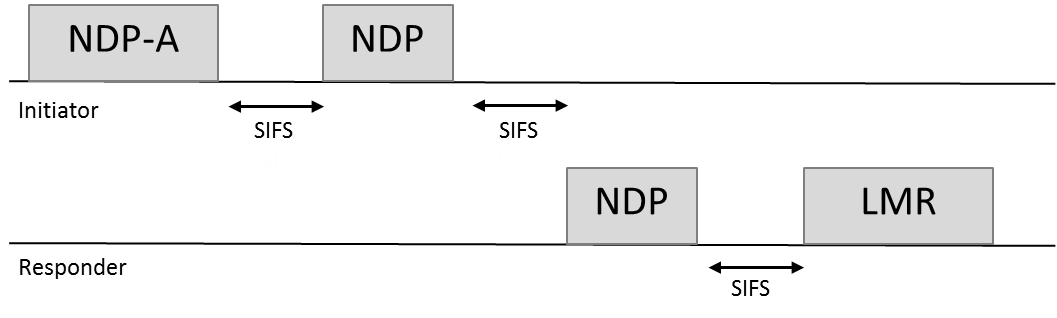 Slide 12
Christian Berger (Marvell)
September, 2017
Straw Poll 4
For delayed SU normal operation:
The iSTA shall not initiate another measurement sequence earlier than MinToaReady.
If the iSTA initiates a following measurement sequence later than MaxToaAvailable, then the results may not be available (flushed)

Yes:	No:		Abstain:
Slide 13
Christian Berger (Marvell)
September, 2017
Motion
MaxToaAvailable
Move to:
Adopt the following text to spec framework document, instruct the SFD editor to include it in the TGaz SFD under the sub-section 3.2 and grant the editorial license to editor.
The iSTA shall not initiate another measurement sequence earlier than MinToaReady.
If the iSTA initiates a following measurement sequence later than MaxToaAvailable, then the results may not be available (flushed)


Moved: 
Seconded:
Result:
MinToaReady
Sounding
LMR Availability
Time [ms]
Slide 14
Christian Berger (Marvell)